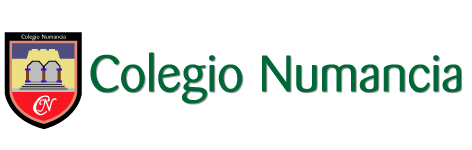 2° básico
Profesora: Agustina Jelves
Comprensión Lectora
Miércoles 31 de marzo 2021
Ruta del aprendizaje
Cantamos para activarnos
Objetivo
Nuestras normas
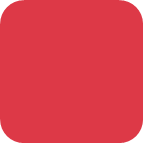 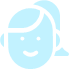 ¿Cómo me sentí?
Ticket de salida
Actividades de conciencia fonológica
Actividades de comprensión
Vocabulario
Recordemos nuestras normas
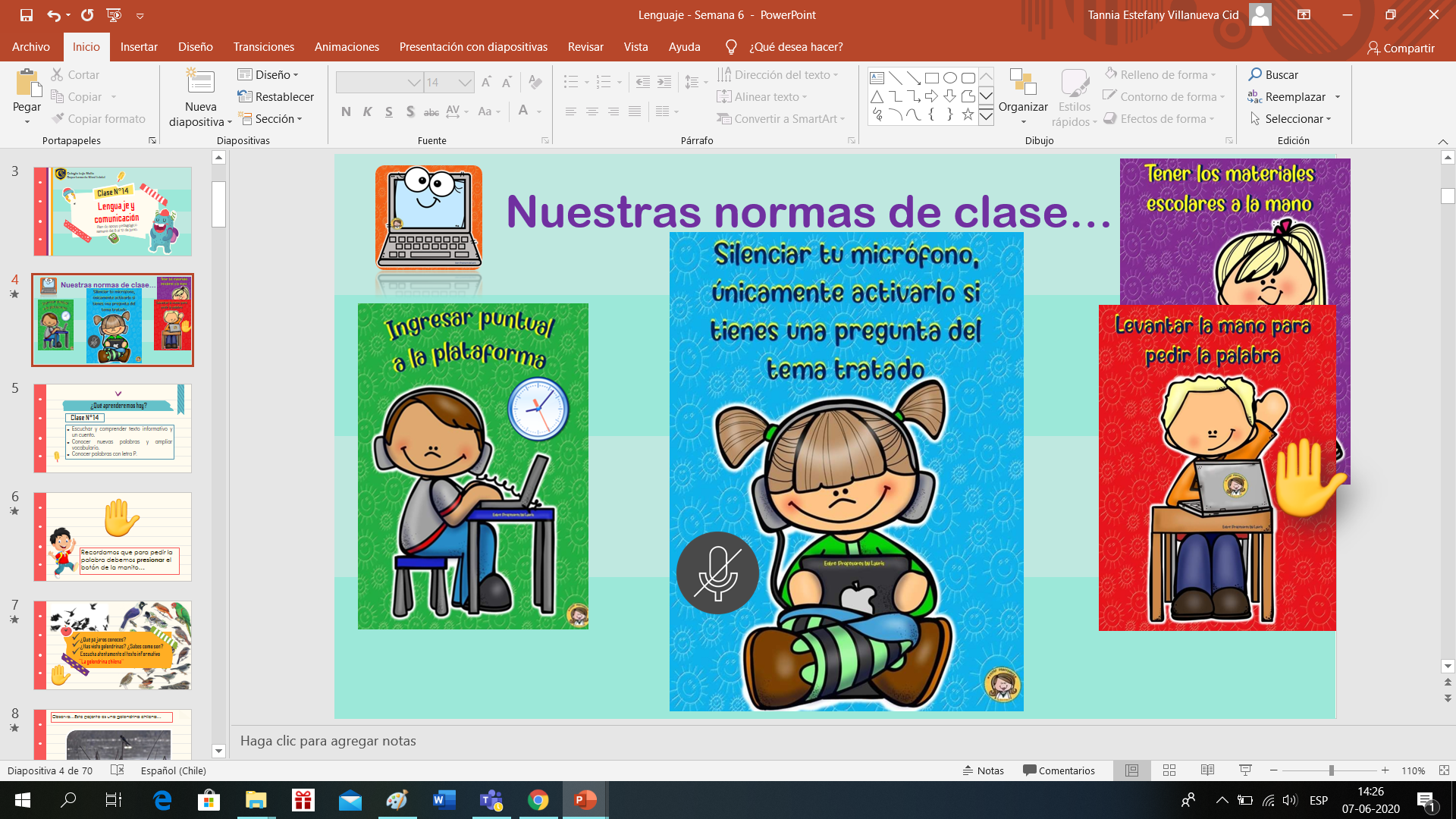 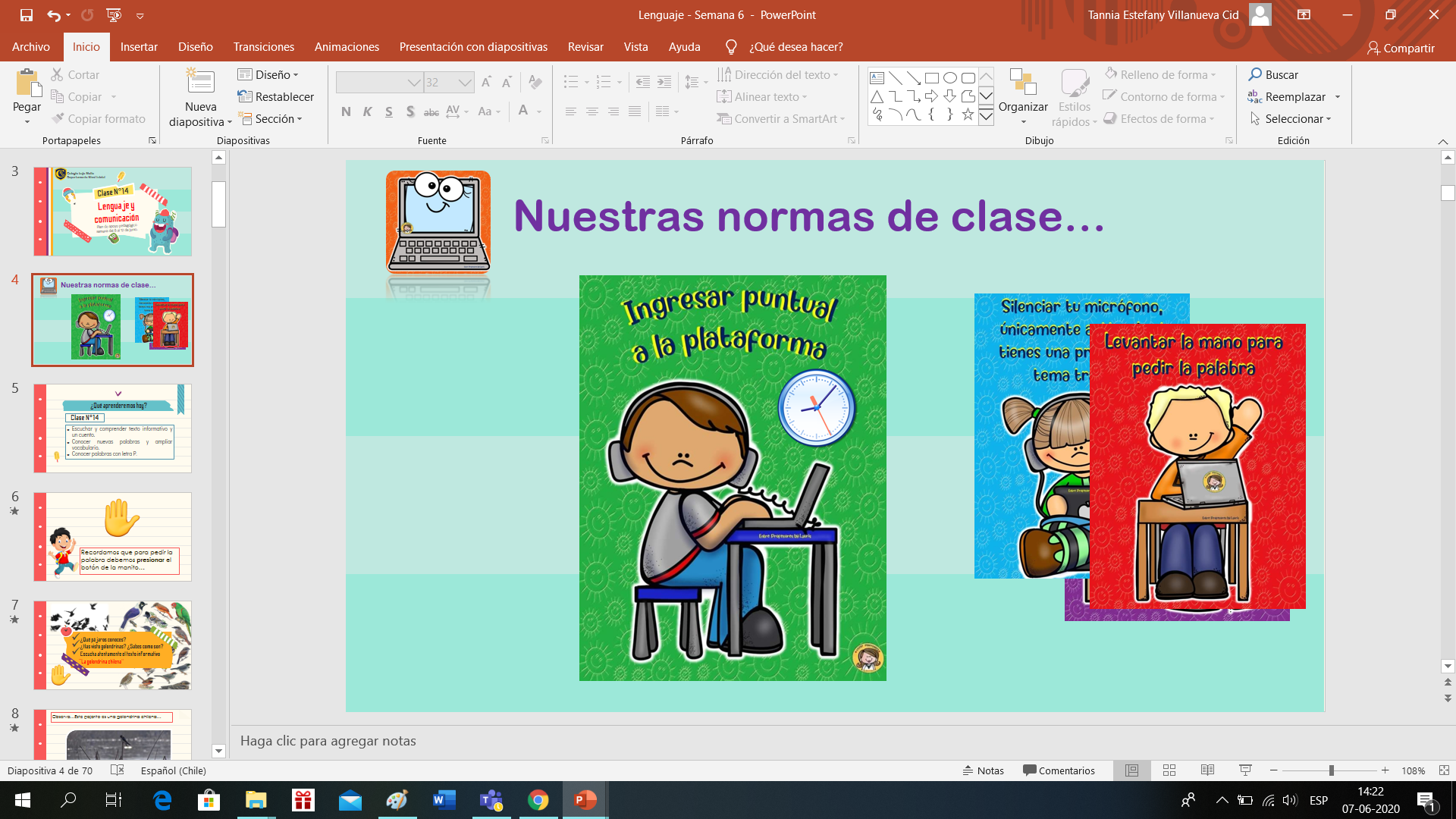 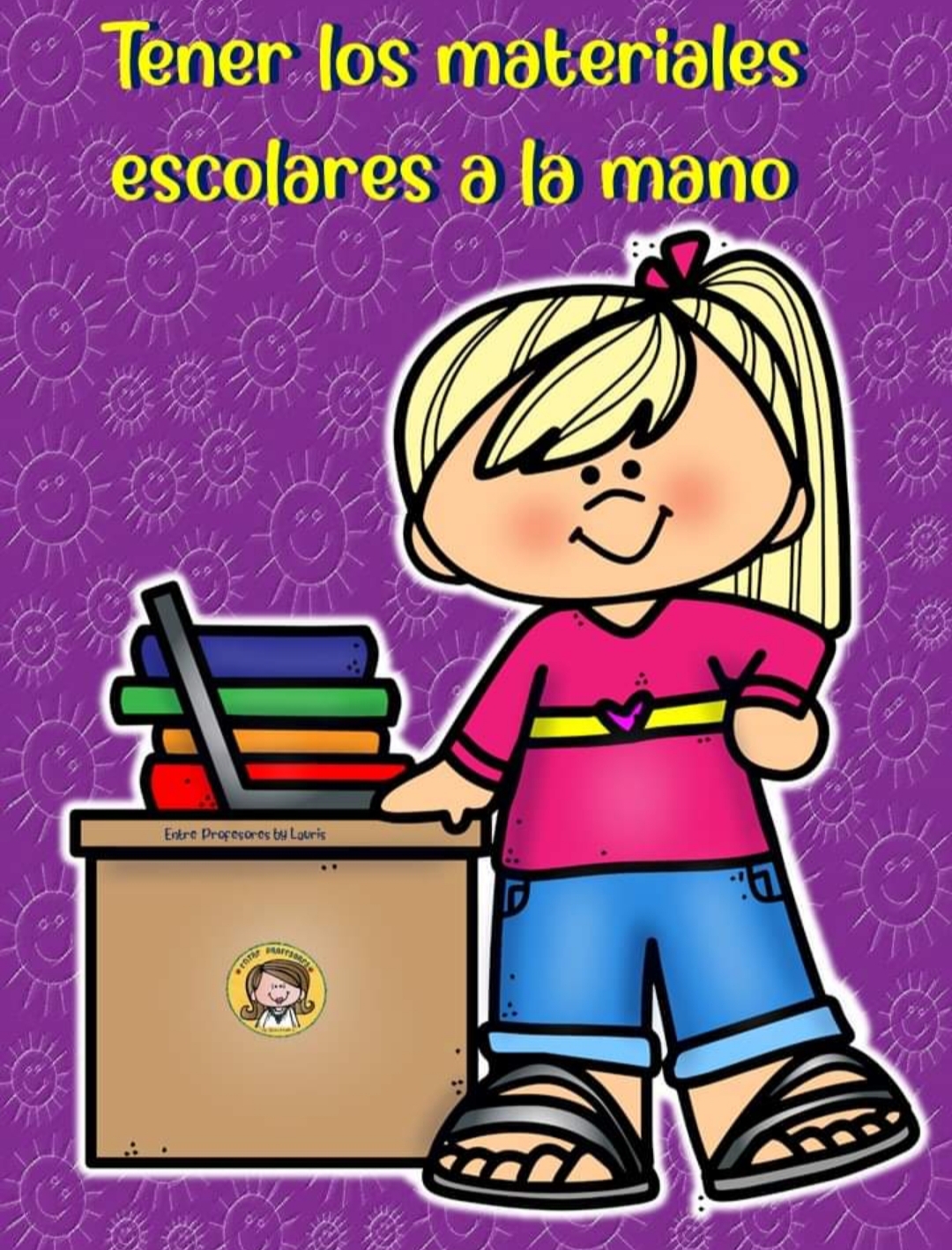 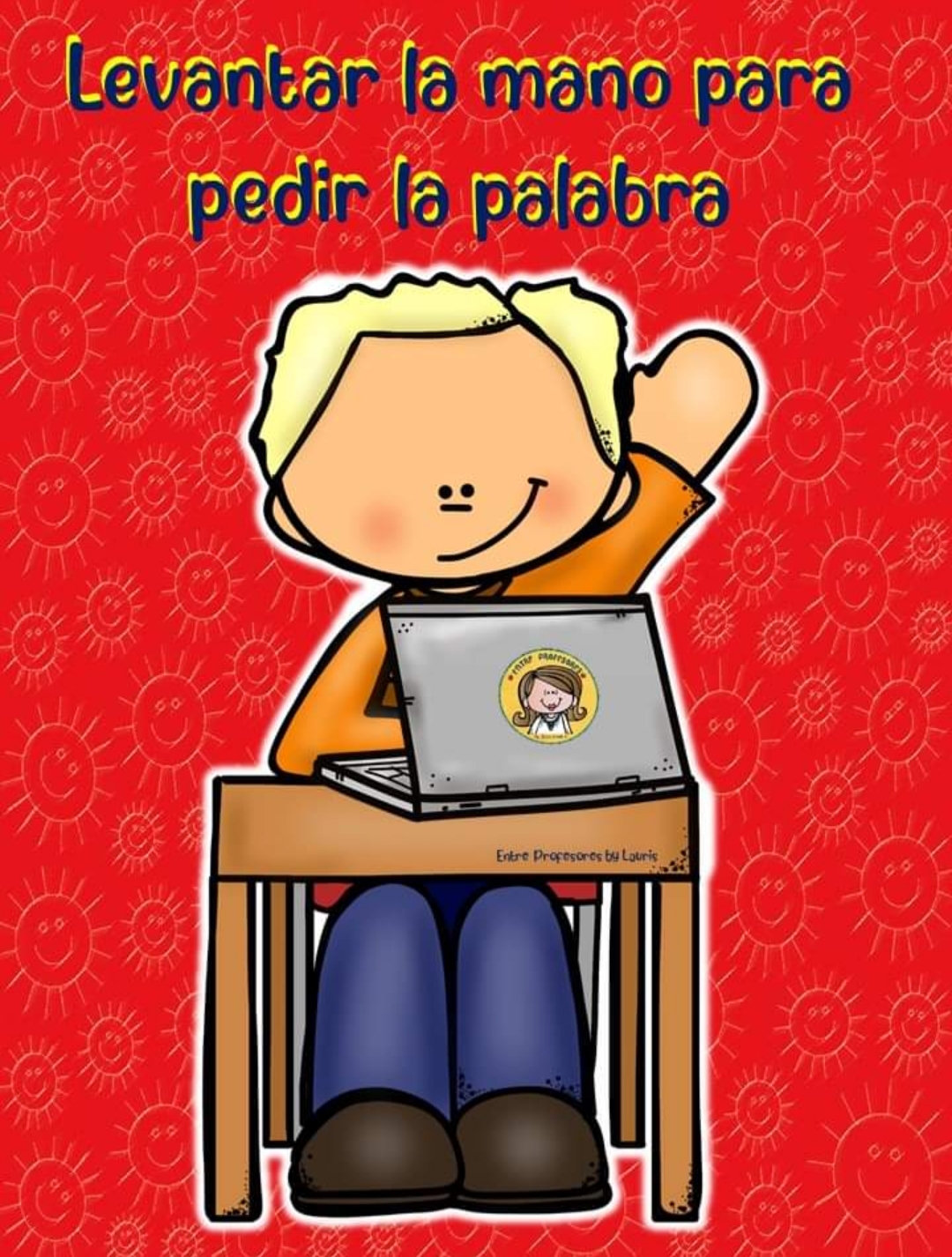 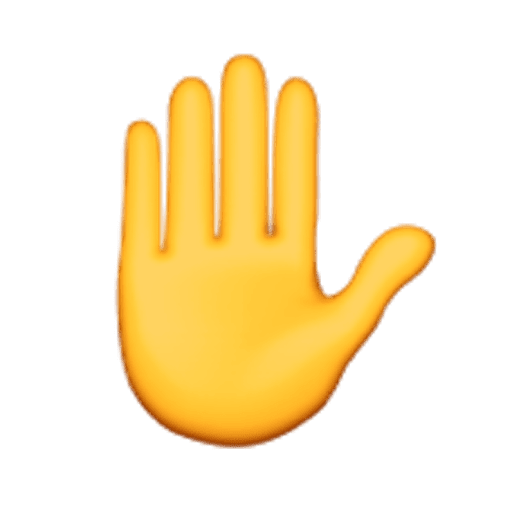 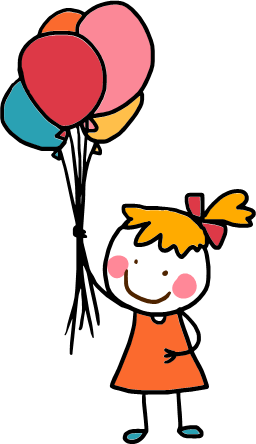 Objetivo
Desarrollar la comprensión de lectura

Ampliar el vocabulario.
Cantemos para despertar las neuronas
Trabajamos con el vocabulario
01
Indicaciones:
Explica el término aletear y escribe la palabra con que se relaciona
Envía para corrección.
x
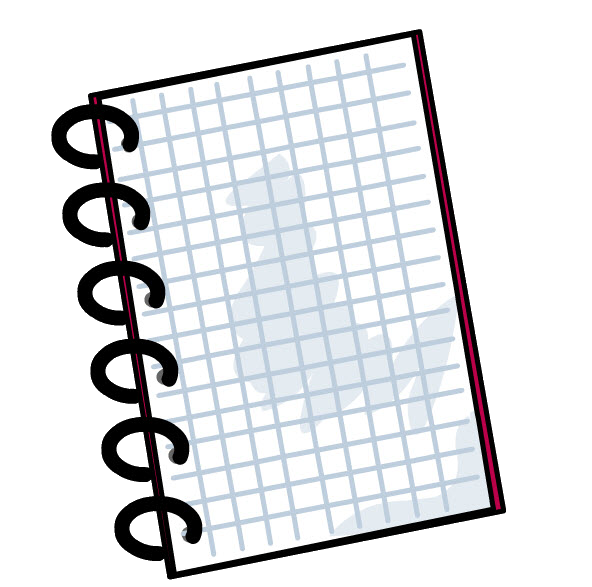 ___/03/2021
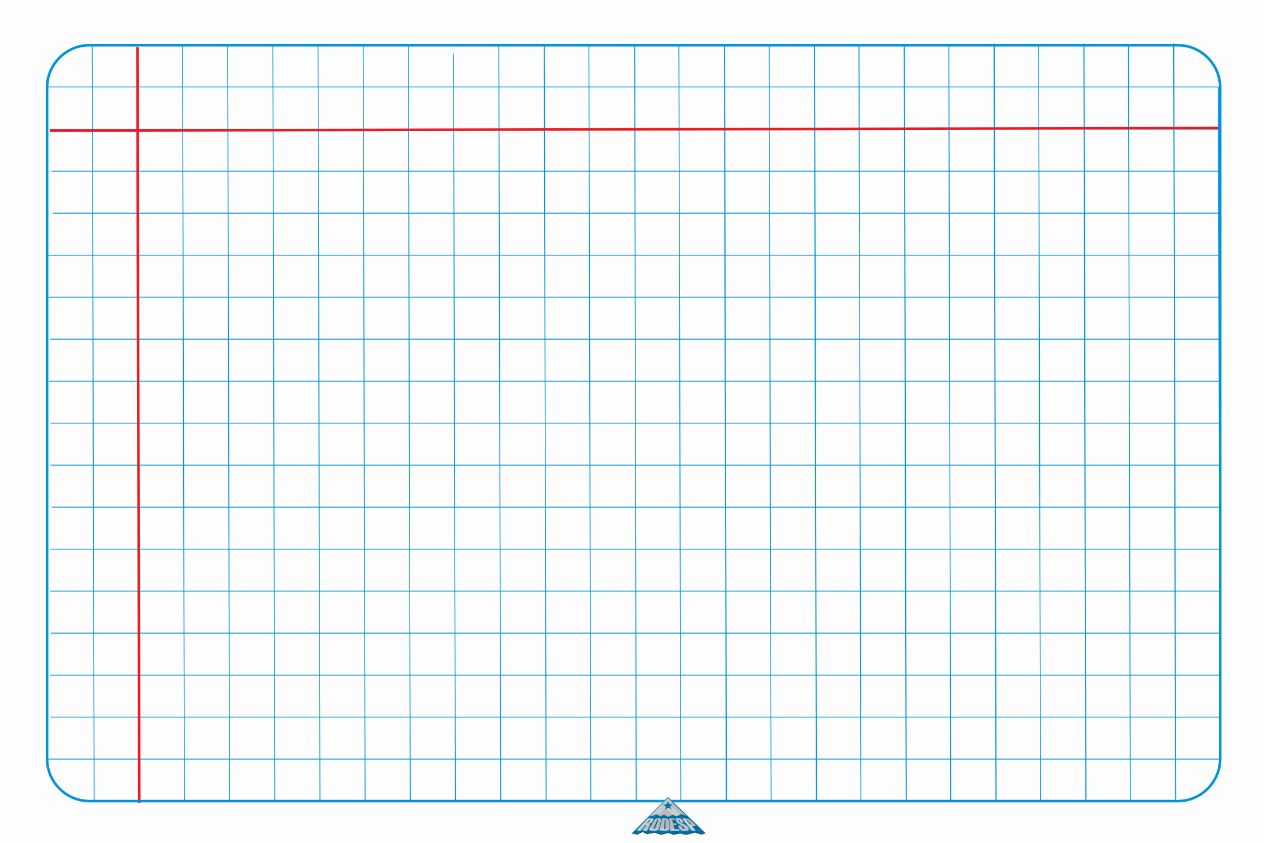 VOCABULARIO
1.-
El texto dice que un grupo de abejas aletean con energía para enfriar el  panal.

¿Qué significa la palabra aletear? 
¿Con qué palabra se relaciona?
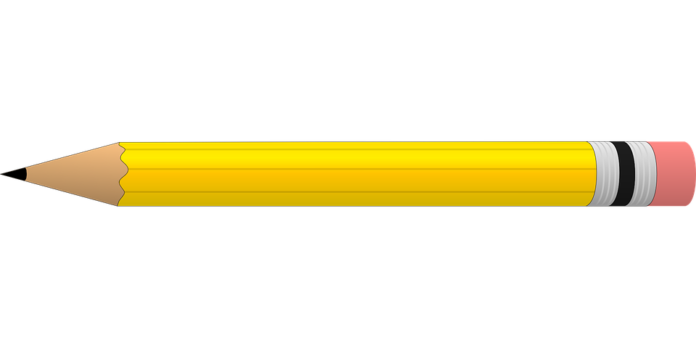 Comprensión de lectura
02
Comprensión y escritura(texto lenguaje tomo 3)
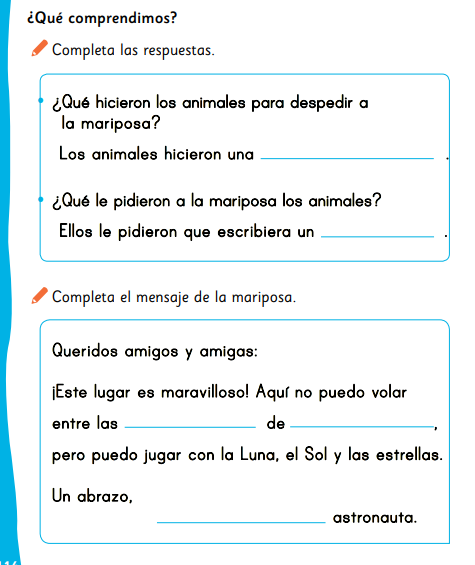 Pág. 114
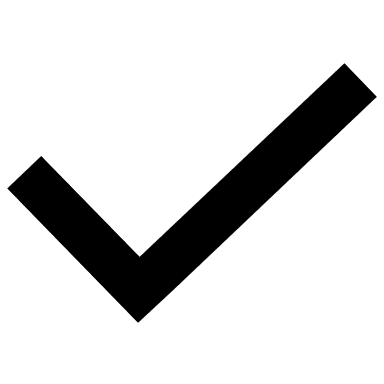 Revisa y corrije si es necesario